Заговори, чтоб я тебя увидел …
Сократ
Возможности педагогической технологии "Дебаты" при формировании общих компетенций на уроках экономики.
Подготовила: преподаватель
Золотухо Ю.А.
Знания - дети удивления и любопытства.
Луи де Бройль
«Учите ребёнка главным образом тому, что может быть ему полезно в жизни, сообразно карьере, которая ему предстоит».                    
                                                                       Д.Локк
Технологии дебаты и проблемно деятельностное обучение
Что такое успех?
Талант
Способности
Удача
Везение
Степень
 образованности
Конкуренция – (от лат. сталкиваться) – борьба независимых экономических субъектов за ограниченные ресурсы.

Конкуренция – поведенческая категория, когда индивидуальные продавцы и покупатели соперничают на рынке за более выгодные продажи и покупки. 
(А. Смит)
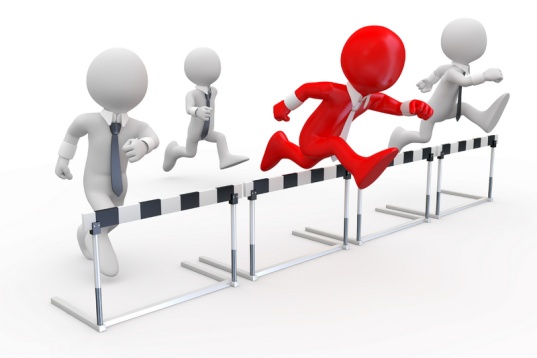 “Экономическая конкуренция - это не война, а соперничество в интересах друг друга” .                                            Эвин Кэннан***
“Конкуренция обеспечивает наилучшее качество продуктов и развивает наихудшие качества людей”.                                               Дэвид Сарнофф***
“Конкуренция — жизнь торговли и смерть торговцев”.                                                Элберт Хаббард
Конкуренция
Достоинства 
и
Недостатки
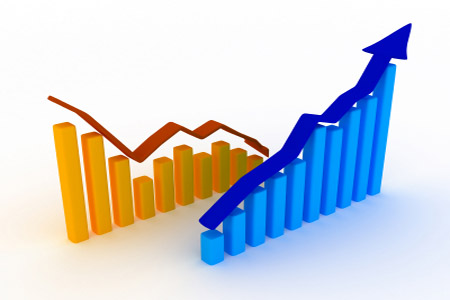 конкуренция
Плюсы
Минусы
1. Способствует более эффективному использованью ресурсов;
2. Вызывает необходимость гибко реагировать и быстро адаптироваться к изменяющимся условиям производства;
3. Создаёт условия по оптимальному использованью научно-технических достижений в области создания новых видов товаров и т.д.;
4. Обеспечивает свободу выбора и действий потребителей и производителей;
5. Нацеливает производителей на удовлетворение разнообразных потребностей потребителей и на повышение качества товаров и услуг.
1. Не способствует сохранению невоспроизводимых ресурсов (животные, полезные ископаемые, леса, вода и т.д.);
2. Отрицательно сказывается на экологии окружающей среды;
3. Не обеспечивает развития производства товаров и услуг общественного пользованья (дороги, общественный транспорт и т.д.);
4. Не создаёт условий для развития фундаментальной науки, системы образования, многих элементов городского хозяйства;
5. Не гарантирует права на труд (стимулирует безработицу), доход, отдых;
6. Не содержит механизмов, препятствующих возникновению социальной несправедливости и расслоению общества на богатых и бедных.
Формирование компетенции
Что главное при формировании  
компетенции ?
  
Конечный стандартный результат

Компетентностный результат 

  Деятельность
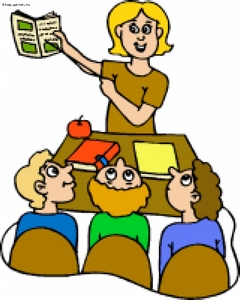 Проблемные дебаты;
Дебаты как средство формализации дискуссии;
Виды дебатов на уроках экономики
Повторительно-обобщающие уроки.
Экспресс-дебаты по мини-проблемам;
Подведения итогов самостоятельной работы обучающихся;
Технология «Дебаты»
Способствует развитию: 
логики; 
критического мышления; 
умения синтезировать знания; 
формирует системное видение проблемы; 
выработать навык публичного выступления;
развивает устную речь. 
Использование элементов дебатов на различных этапах урока способствует реализации конкретных задач: актуализации знаний, самостоятельной работы обучающихся, обобщению, систематизации и закреплению учебного материала.
Спасибо 
за внимание !